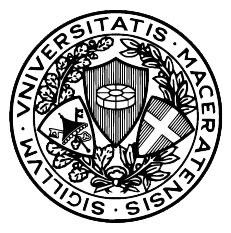 Università di Macerata
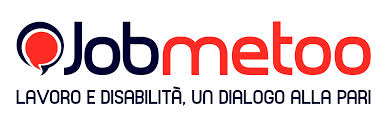 LÈD: Il lavoro È un diritto. Nuove soluzioni all’auto-orientamento al lavoro e per il recruiting online di persone con disabilitÀ
Cristina Formiconi
Dottoranda in Human Sciences Università di Macerata
Paola Nicolini
Professore Associato Università di Macerata
Daniele Regolo
Presidente e fondatore Jobmetoo
INTRODUZIONE
L’ORIENTAMENTO lungo tutto il corso della vita è riconosciuto come DIRITTO PERMANENTE di ogni persona
(Lisbona 2010; Europa 2020)
 

 La centralità di tutti gli interventi orientativi è il riconoscimento della CAPACITÀ DI AUTODETERMINAZIONE dell’essere umano
 

 Per le persone con DISABILITÀ risulta fondamentale raggiungere: CONSAPEVOLEZZA DELLE PROPRIE CAPACITÀ/ABILITÀ accanto al riconoscimento delle caratteristiche della propria disabilità.
ORIENTAMENTO PERMANENTE
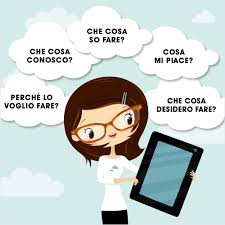 L’attività di orientamento agli studi o al lavoro assume l’intero ciclo della vita come dimensione temporale, divenendo sinonimo di aiuto alla persona a prendere coscienza di sé, sostenendo la consapevolezza che porta a saper scegliere 
(Soresi & Nota, 2010)
OBIETTIVO della RICERCA LèD Il Lavoro è un Diritto
Sviluppare un percorso di auto-orientamento online che consenta di aumentare e migliorare il match tra le persone con disabilità e l’offerta di lavoro, valorizzando l’unicità del profilo umano e professionale del candidato.
QUESTIONARIO “MONITORAGGIO CARRIERE E INDIVIDUAZIONE FABBISOGNI LAVORATIVI STUDENTI/ESSE E LAUREATI/E CON DISABILITÀ”
Costruire una raccolta dati sulla transizione dall’università al mondo del lavoro di studenti/esse e laureati/e con disabilità:
monitorando le carriere e lo stato di occupazione;
identificando i bisogni connessi al mondo del lavoro.



432 questionari raccolti pari al 14,9% 
                 229 studenti/esse e 203 laureati/e
Carriera lavorativa: situazione occupazionale
L’immagine di sé nella persona con disabilità
Se il sé è il risultato dell’autoriflessione, da un lato, e dell’esperienza dialogica con gli altri, dall’altro lato, cosa accade nella persona con disabilità, tenuto conto che:
«è molto semplice vedere forme di pietismo relazionale veramente aberrante: penso all’ipotesi in cui il disabile si trova di fronte una persona che vedendolo gli offre denaro perché lo ritiene sfortunato. Altre volte… si osserva il disabile dalla testa ai piedi come fosse un extra terrestre oppure ci si lascia andare a eccessive e finte manifestazioni di affetto come continue carezze alla testa e alle mani»
Giorgio Terrucidoro, Non solo handicap, Italic 2015, p. 23
PIATTAFORMA  DI AUTO-ORIENTAMENTO
Autovalutazioni che il candidato con disabilità compila: le parole chiave lo indirizzano verso i settori professionali compatibili sia con le sue potenzialità sia con le sue specificità

Area delle conoscenze
Area delle competenze tecnico-professionali e trasversali
Area delle intelligenze multiple
Area condizioni di lavoro/disabilità
ESEMPIO DI UNA CATEGORIA PROFESSIONALE
ESEMPIO DI CATALOGO DELLE CONOSCENZE
ESEMPIO DELLE POSSIBILI COMPETENZE
POSSIBILI CONDIZIONI DI LAVORO
PROFILO DELLE INTELLIGENZE
PROSSIMI STEP
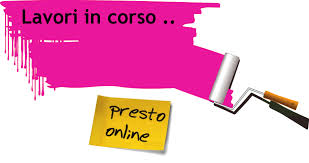 La piattaforma è in corso di STRUTTURAZIONE e VALIDAZIONE: raccolta di dati sia qualitativi che quantitativi
 
STRUMENTO DI SOSTEGNO alla missione orientativa dell’Università: permette di sostenere i PROCESSI DI AUTO-RIFLESSIONE sulla propria identità e valorizza il ruolo attivo 
Facilita il successivo contatto con i consulenti dell’orientamento al lavoro
conclusioni
Sviluppare competenze orientative nelle persone con disabilità che si apprestano a inserirsi nel mondo del lavoro, favorendo la maturazione di consapevolezza rispetto alle caratteristiche della propria disabilità ma anche alle proprie risorse
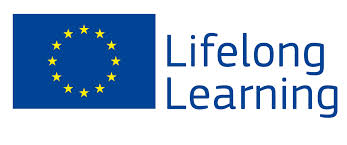 BIBLIOGRAFIA & SITOGRAFIA
Baratta, Lidia 2013. Disabili e lavoro, la Corte Europea boccia l’Italia. Retrieved from http://www.linkiesta.it/disabili-invalidi-lavoratori.
Del Core, P., Ferraroli S., & Fontana U. (2005). Orientare alle scelte. Percorsi evolutivi, strategie e strumenti operativi. Roma: LAS. 
Di Nuovo, S. (2003). Dai modelli culturali agli strumenti di intervento: l’orientamento nei processi formativi. In A. Grimaldi (cur.), Orientare l’orientamento. Modelli, strumenti ed esperienze a confronto (pp. 64-70). Milano: ISFOL/FrancoAngeli.
European Commission 2014. National guidelines for lifelong guidance. Retrieved from http://www.elgpn.eu/publications/browse-by-language/english/elgpn-progress-report-2013-2014/.
Fabbisogni.isfol.it
Gheno S., Bolis A. (a cura di), Il lavoro diverso: per una nuova politica di inserimento delle persone disabili , Guerini e associati, Milano, 2005
Istat 2013. Limitazioni nello svolgimento dell’attività lavorativa delle persone con problemi di salute. Retrieved from http://www.istat.it/it/archivio/89392.
Pombeni, M.L. (1990). Orientamento scolastico e professionale: un approccio socio-psicologico, Bologna: Il Mulino.
Soresi, S., & Nota, L. (2010). Sfide e nuovi orizzonti per l'orientamento. Diversità, sviluppo professionale, lavoro e servizi territoriali - vol. 2. Firenze: Giunti O. S.
World Health Organization 2001. International Classification of Functioning, Disability and Health (ICF). Genova: WHO